Factors associated with high-level viremia in South African adults on antiretroviral therapy: 
A recurrent events analysis from an 8-year prospective cohort study
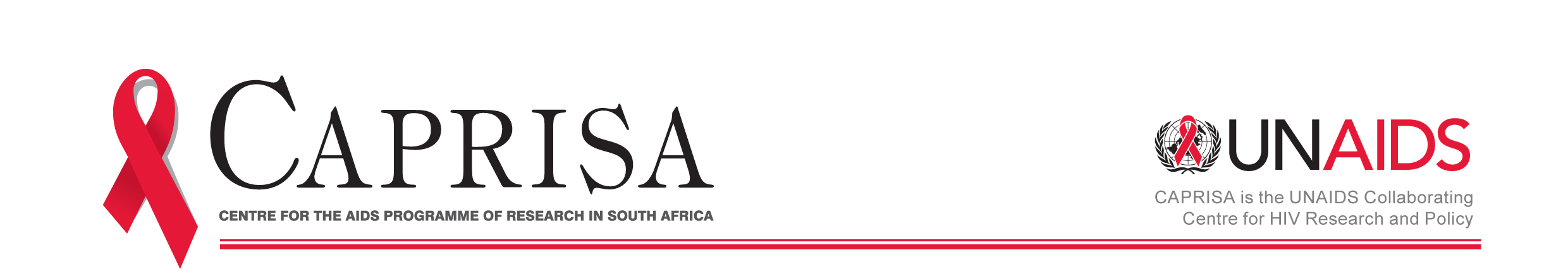 Nonhlanhla Yende-Zuma1,2, Razia Hassan-Moosa1, Kogieleum Naidoo1,2
PEB0111
1Centre for the AIDS Programme of Research in South Africa (CAPRISA), Durban, South Africa, 
2MRC-CAPRISA HIV-TB Pathogenesis and Treatment Research Unit, Durban, South Africa
RESULTS
RESULTS
BACKGROUND
Cross-sectional surveys are commonly used in monitoring the UNAIDS 90-90-90 targets. However, robust data from low-and middle-income settings on patients’ ability to sustain virological suppression is crucial to monitor the last 90 in the UNAIDS targets. 
The aim of this study was to assess the long-term rates of high-level viremia (>1000 copies/ml) and identify predictors of these events.
We analyzed data for 369 participants (54.7% women) with an average of 6 years on ART (range: 2-8). Of these, 19.0% (n=70; 206 events) presented with at least one measurement of high-level viremia, which occurred in a median (IQR) of 2.0 (1.0-3.4) years post initial viral suppression.
 The incidence rate of high-level viremia post viral suppression was 5.3/100 person-years (p-y) (95% CI: 3.4-8.3) and 3.1/100 p-y (1.2-8.3) in the first and sixth year, respectively.
 Older participants (aHR: 0.74; 95% CI: 0.62-0.88) and those with high CD4 count overt time (aHR: 0.60; 95% CI: 0.48-0.76) had lower hazards of high-level viremia. 
However, viral load measurements taken when participants were on second-line ART (aHR: 5.75; 95% CI: 3.31-10.00) were associated with an increased hazard of high-level viremia.
METHODS
We analyzed data for previously ART naïve adults with TB and HIV, who were initially enrolled in the Starting Antiretrovirals at Three Points in TB treatment (SAPIT) trial from June 2005 to July 2008 in South Africa. Upon SAPiT completion, participants were subsequently enrolled in TB Recurrence upon Treatment with HAART (TRuTH) cohort from October 2009 to April 2014. 
Viral load monitoring was done at enrolment, six monthly and when clinically indicated. In time to event analyses, follow-up started at the date of the first viral suppression. Noteworthy, participants were retained after switching to second-line ART. 


We used Prentice-Williams-Peterson total time model, allowing for recurring events, to identify predictors of high-level viremia. Furthermore,  Kaplan-Meier curve was used to analyze the timing of the first high viral load measurements post initial viral suppression.
acompared to measurements taken on first line NNRTI based regimen even for those who switched to second-line
aHR: adjusted hazard ratio
Statistical analyses
CONCLUSION
Almost three-quarters of participants maintained viral suppression throughout the eight year follow-up, suggesting overall high levels of sustained viral suppression. 
However, younger participants and those who have been switched to second-line ART were more likely to present with high-level viremia indicating the need for intensified adherence, resistance testing and the correction of the regimen.
Figure 1: Kaplan–Meier survival plots showing the probability of first high viral load measurements post initial viral suppression
ACKNOWLEDGEMENTS: Participants, funders, members of the CAPRISA Treatment programme.
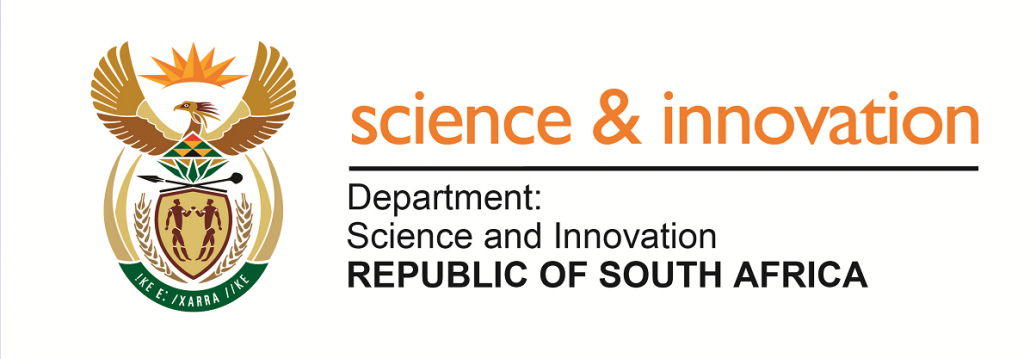 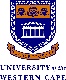 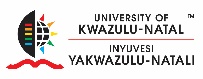 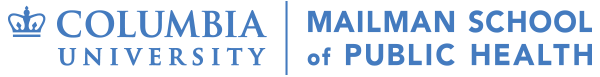 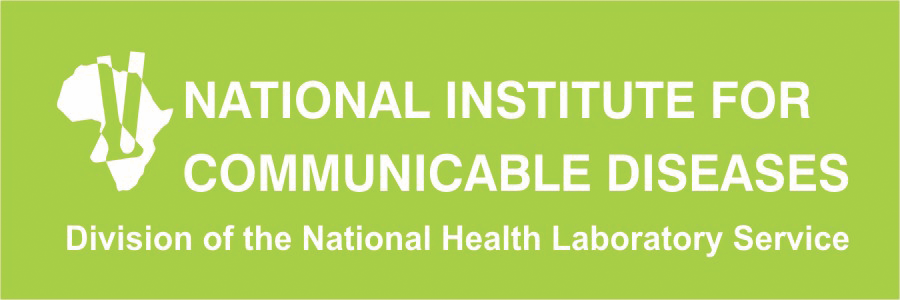 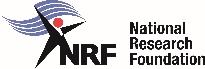 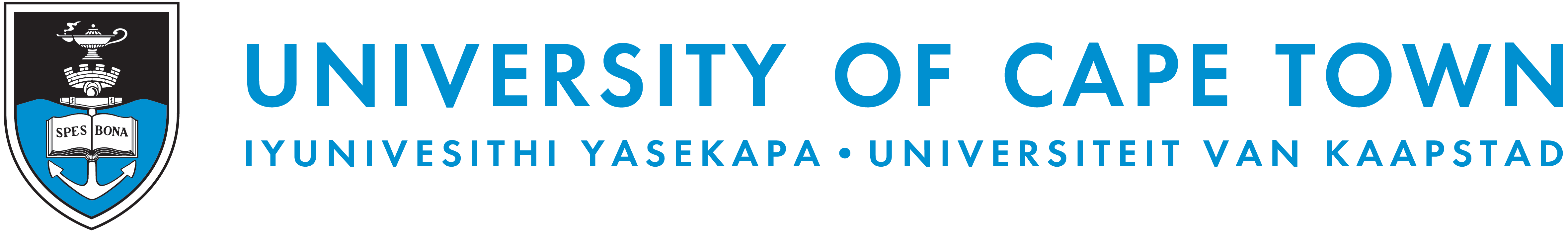 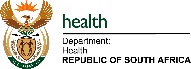 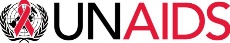 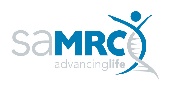 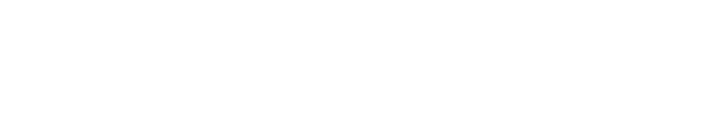 PRESENTED AT THE 23RD INTERNATIONAL AIDS CONFERENCE (AIDS 2020) | 6-10 JULY 2020